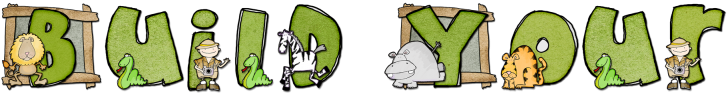 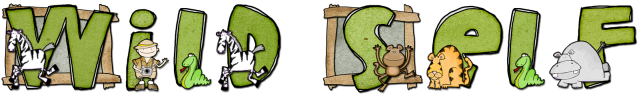 Name
Date
Your Wild Self
Go the website http://www.buildyourwildself.com/
Create a wild version of yourself keeping in mind adaptations. To save your picture:
Click the “I’m Done” button at the bottom of your picture.
Then, select print your picture. It will open in a new window.
In the new window, right click on the picture and chose “Save As”
Save on your H Drive (student number).
Insert the picture beside these directions.
Delete the directions.
Insert text boxes and arrows to label the parts of your wild self.
Use the shapes tool to create a Tree Map. Each branch should have: the animal part, why you chose it, and how it helps you adapt to your lifestyle.
Paste your wild self picture in the center of the slide. Create a Bubble Map describing yourself from two different points of view.  Color code your points of view.
Now, how did you get this way? Use the Multi-Flow Map below to think about the causes and effects of your new appearance.
I have wild animal parts.
Now, write a short story explaining your new “Wild Self”.  Be creative!